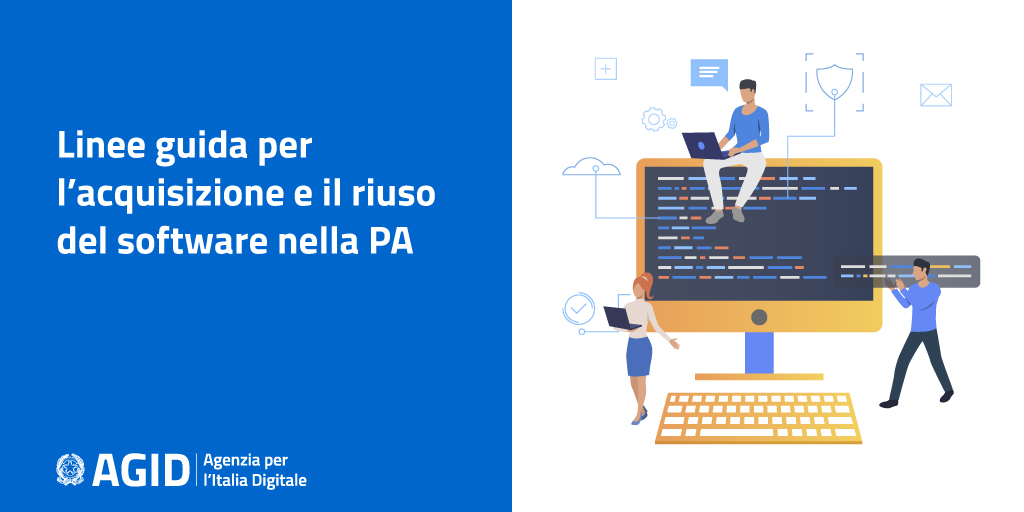 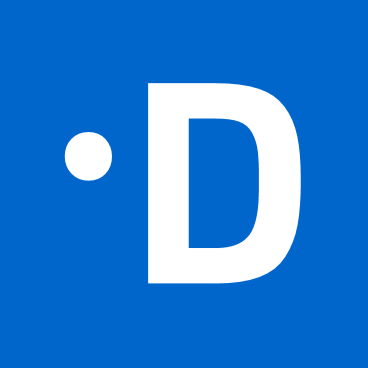 La community per accelerare la trasformazione digitale
Stefano Paggetti – Area Trasformazione digitale 
10 dicembre 2010 - Webinar
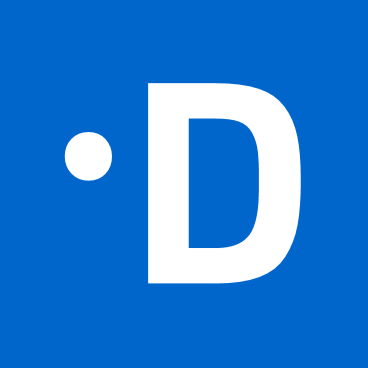 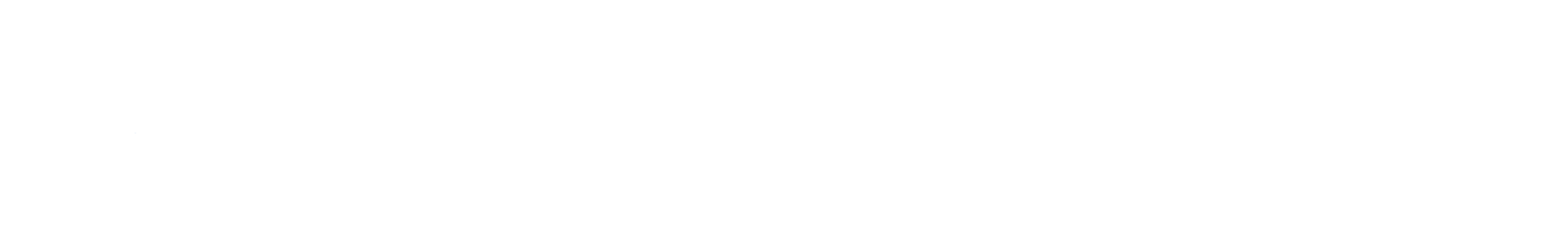 Quattro elementi per accelerare la trasformazione digitale
2
La comunità è una aggregazione informale situata all’interno di una struttura formale

Collaborazione vs Competizione 
Favorire lo sviluppo di competenze
Creare la base di conoscenza
Organizzare la domanda
Accelerare la Trasformazione Digitale
3
Modelli di Comunità
Una Comunità esiste quando un gruppo informale di persone si mette insieme per aumentare la competenza collettiva, non solo la propria, in un determinato dominio di conoscenza
4
Elementi minimi per una Comunità 
(E. Wenger 2007)
Dominio: l’ambito tematico su cui creare un contesto ed un senso di identità
Comunità: il gruppo sociale che è allo stesso tempo oggetto e soggetto dell’azione
Pratica: la conoscenza collettiva del dominio in termini di idee, documenti, strumenti, risorse e storie che vengono condivise nella comunità per aumentare la competenza dei singoli membri
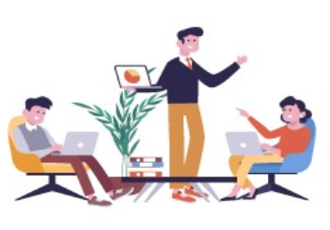 5
Aggregazione e Comunità
Gruppo di lavoro/progetto
Aggregazione formale limitata nello scopo e nel tempo , finalizzata alla realizzazione di un determinato progetto/attività

Comunità di pratica
Aggregazione spontanea per condividere conoscenza e favorire l’apprendimento e le competenze

Best Practice
Archivio di pratiche sperimentate disponibili ad essere condivise

Gruppo di interesse
Aggregazione informale per la diffusione di informazioni e la tutela di interessi specifici (lobby)

Rete informale
Canale informale e non strutturato per condividere materiali, documenti ed informazioni, è indipendente dalla presenza di una comunità
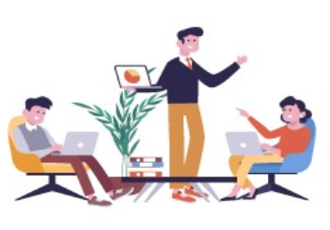 6
La governance della Comunità
Promotore 
L’ispiratore della community, organizza il networking tra i membri e le loro relazioni, si occupa di comunicazione istituzionale

Community Manager
Responsabile del funzionamento della community, cura i rapporti con i membri 

Content Manager
Reperimento e diffusione del materiale utile agli scopi della community

Esperto
Aggregazione informale per la diffusione di informazioni e la tutela di interessi specifici (lobby)

Amministratore dei sistemi
Canale informale e non strutturato per condividere materiali, documenti ed informazioni, è indipendente dalla presenza di una comunità
Ruoli Obbligatori senza i quali la Comunità non esiste
Ruoli senza i quali la Comunità  “fatica” a generare benefici
7
Tipologie
Comunità di Pratica
Comunità di Progettazione e Sviluppo 
Comunità Tematica
Comunità Geografica
Comunità di apprendimento e formazione
…...
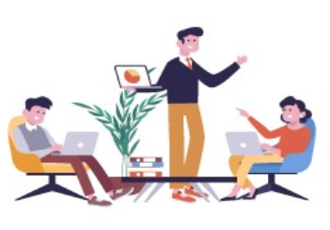 8
Comunità di Pratica
Si occupano di aumentare la conoscenza (collettiva) di un determinato strumento o di una determinata procedura. 
Hanno alla base il concetto di “pratica”, ovvero qualcosa di intrinsecamente connesso all’ “uso” ( e riuso)
Focus sul trasferimento di conoscenza in termini di addestramento e formazione tecnico
Governance con forte presenza di Esperti ed Amministratori di sistema
9
Comunità di Progettazione e Sviluppo
Si occupano di costruire nuovi sistemi, nuovi servizi e nuove funzioni.
Hanno alla base il concetto di “sviluppo”, ovvero qualcosa di intrinsecamente connesso alla ricerca (progettazione) ed alla sperimentazione 
Focus sulla capacità di “produzione” e sull’incremento del volume di codice 
Governance con forte presenza di Esperti, Content Manager ed Amministratori di sistema
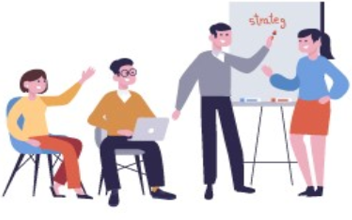 10
Comunità Tematica
Si occupano di approfondire le conoscenze “culturali” che sono le fondamenta di una “pratica”
Hanno alla base i concetti di studio, ricerca, , ovvero qualcosa di intrinsecamente connesso all’appartenenza ed alla competenza 
Focus sulla formazione e sullo sviluppo di competenze tematiche 
Governance con forte presenza di Community Manager, Promotori ed Esperti
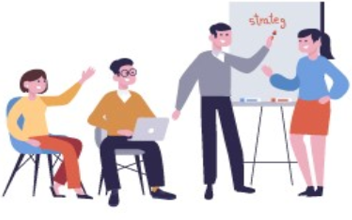 11
Comunità Geografica
Comunità multiscopo che lavorano su base geografica, 
Hanno alla base il concetto di Territorio 
Focus sul supporto general purpose verso gli aderenti
Governance con forte presenza di  Community Manager, Content Manager,, Esperti ed Amministratori dei sistemi
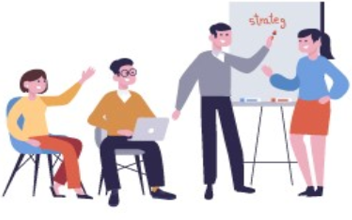 12
Comunità di Apprendimento e Formazione
Sono una sottocategoria delle altre categorie di Comunità. Si occupano di aumentare, in modo strutturato, la conoscenza  e/o le competenze di uno specifico gruppo di utenza in un determinato dominio tematico
Focus   sulla crescita delle competenze
Governance con forte presenza di Community Manager, Promotori ed Esperti
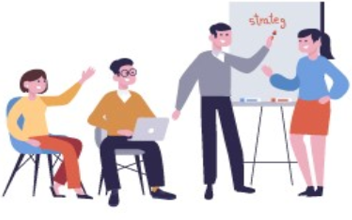 13
Scenari di funzionamento
La diversità tipologica delle comunità non consente di individuare un modello organizzativo universalmente applicabile.  
E’ possibile individuare alcuni scenari che caratterizzano le comunità in funzione della loro tipologia prevalente
Indipendentemente dalla tipologia è necessario che una Comunità abbia almeno un Promotore ed un  Community Manager
I ruoli di Content Manager, Esperto ed Amministratore dei sistemi sono diversamente graduati in funzione della tipologia di Comunità 
Ogni Comunità ha una propensione al rapporto con soggetti esterni in funzione della tipologia e del focus.
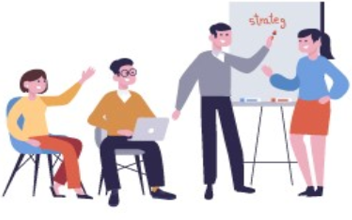 14
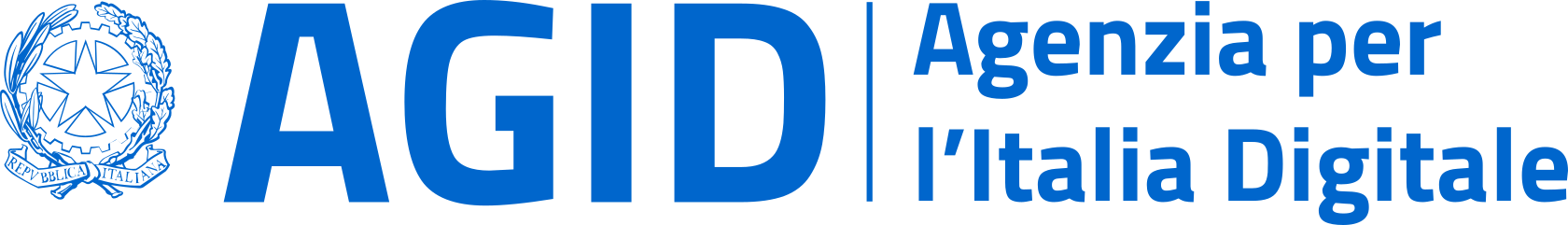 Il Paese che cambia passa da qui.
agid.gov.it